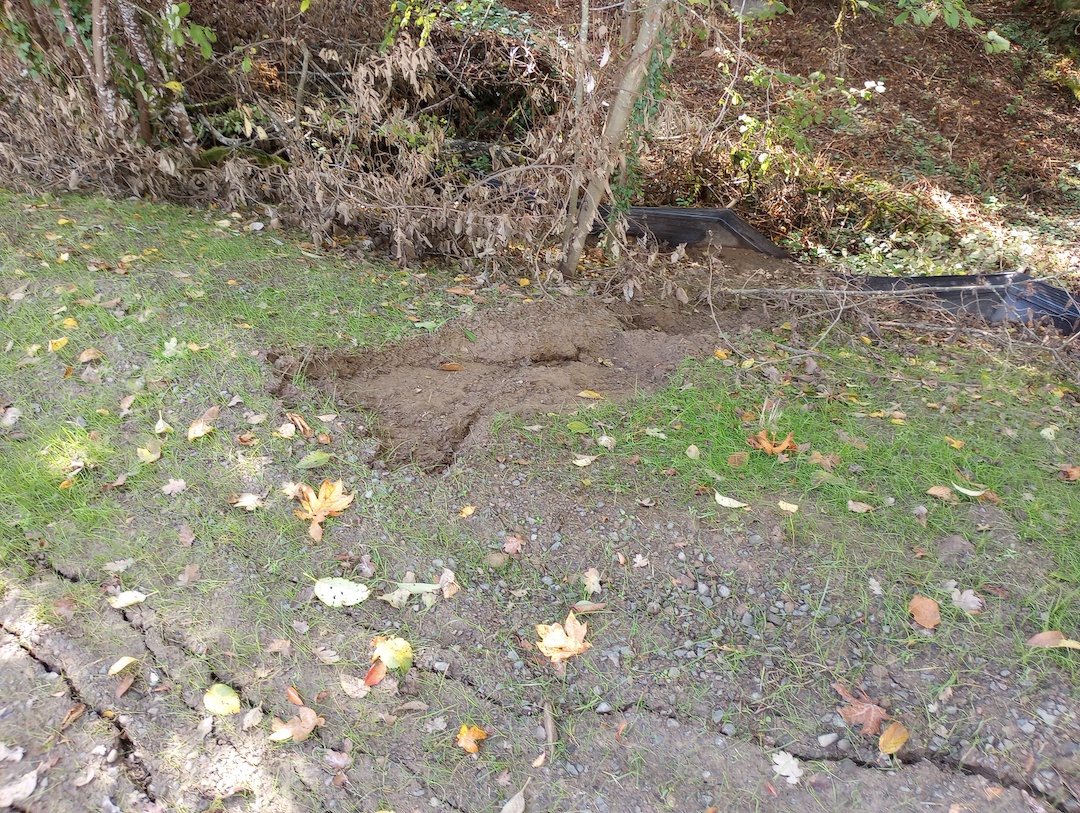 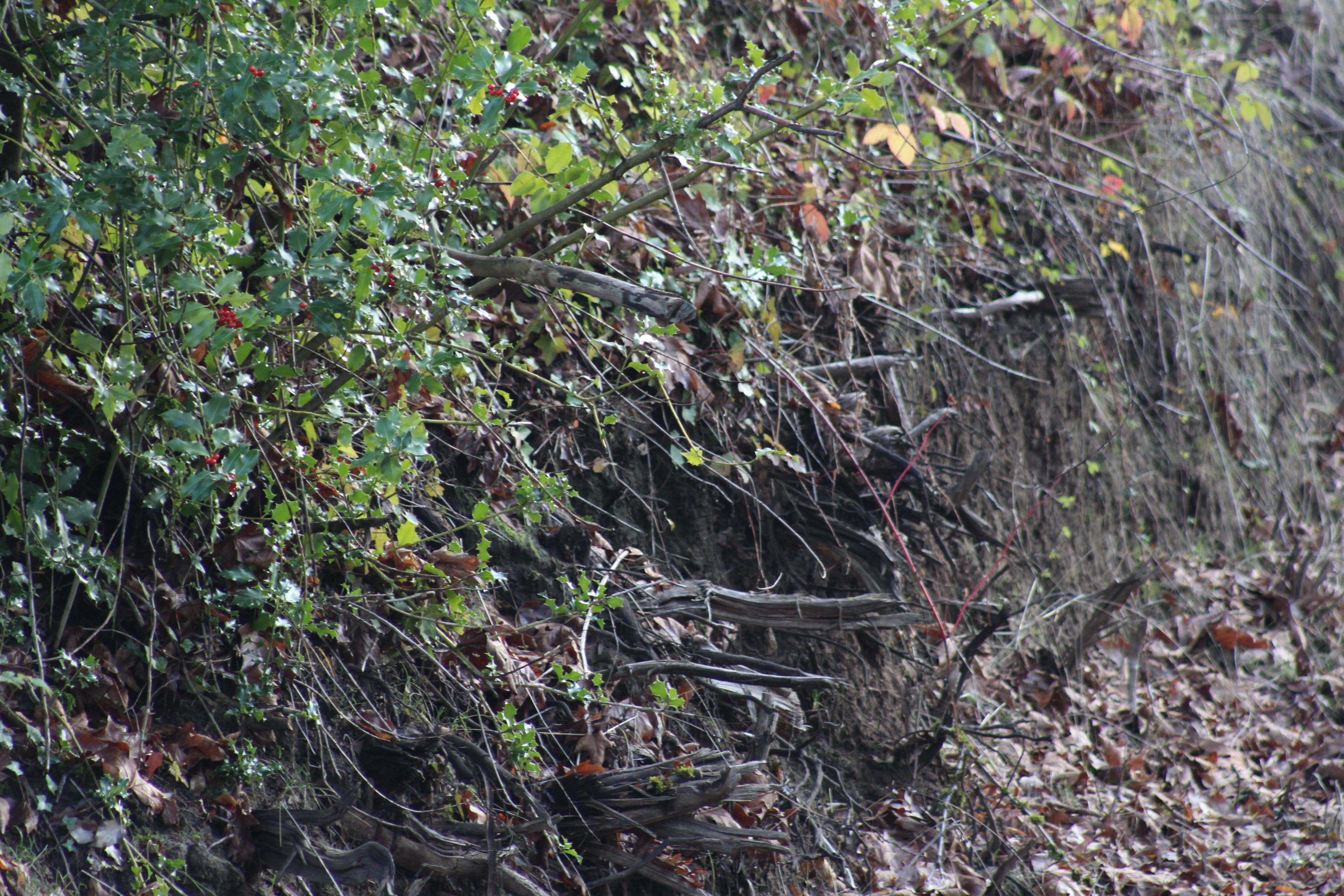 Please save our park and trees
What we risk losing
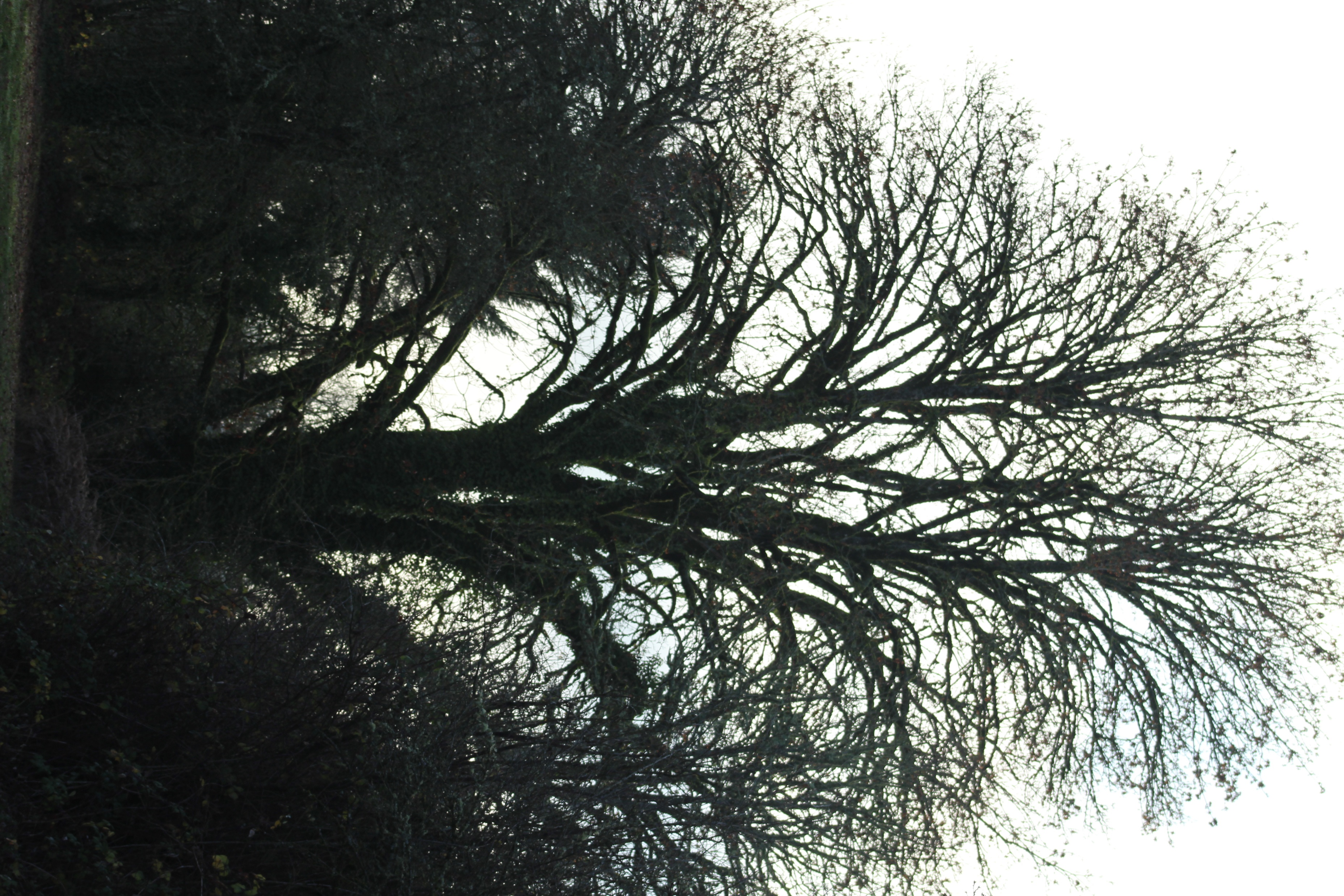